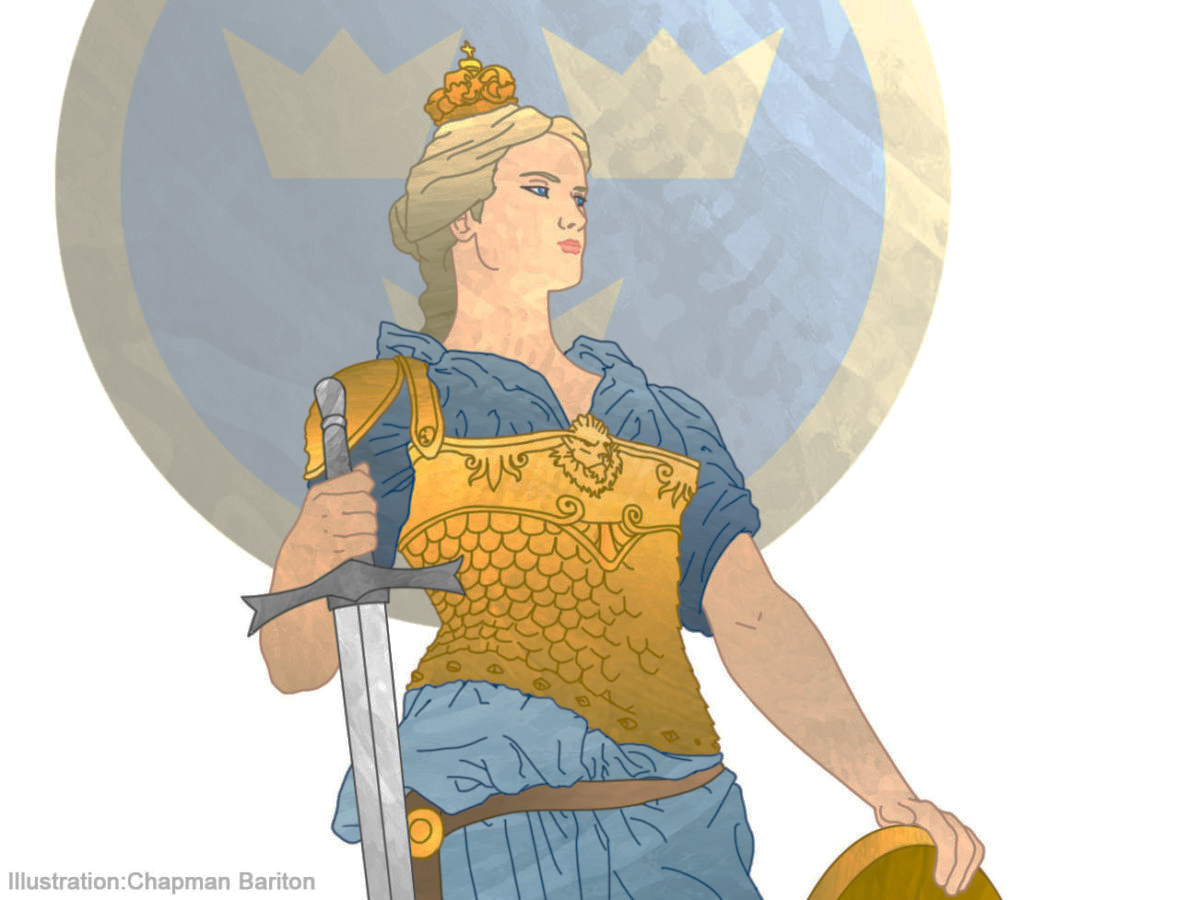 Du gamla du fria…
Det omvälvande 1800-talet
Vägen till världskrig
WW 1
Napoleonkrigen
Första industriella revolutionen
Andra industriella revolutionen
Nationalism
Imperialism
Demokratisering
Demografiska förändringar
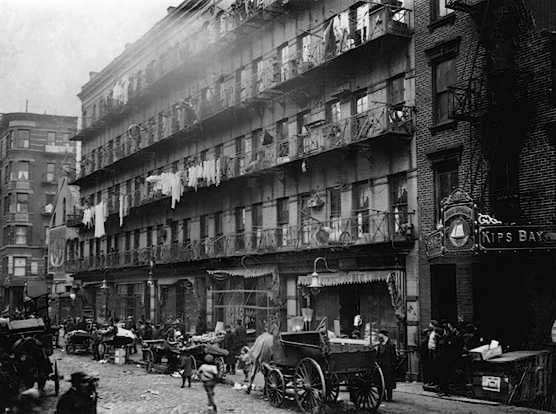 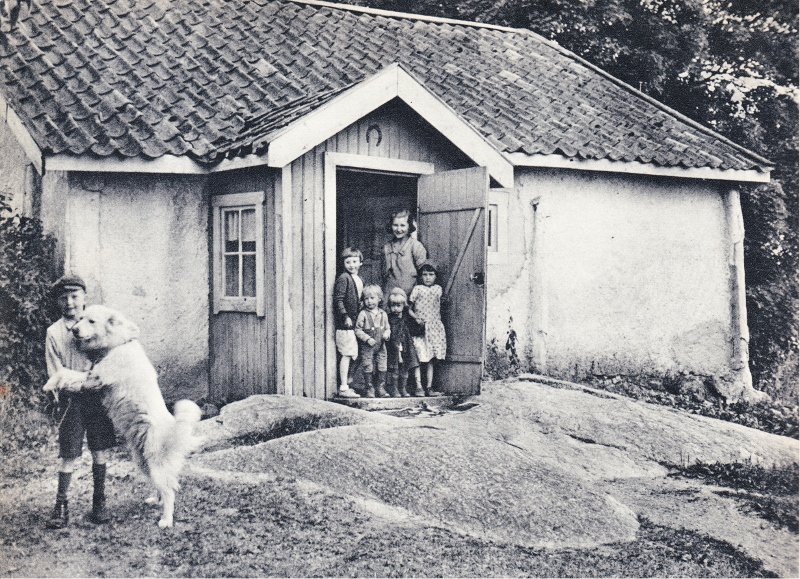 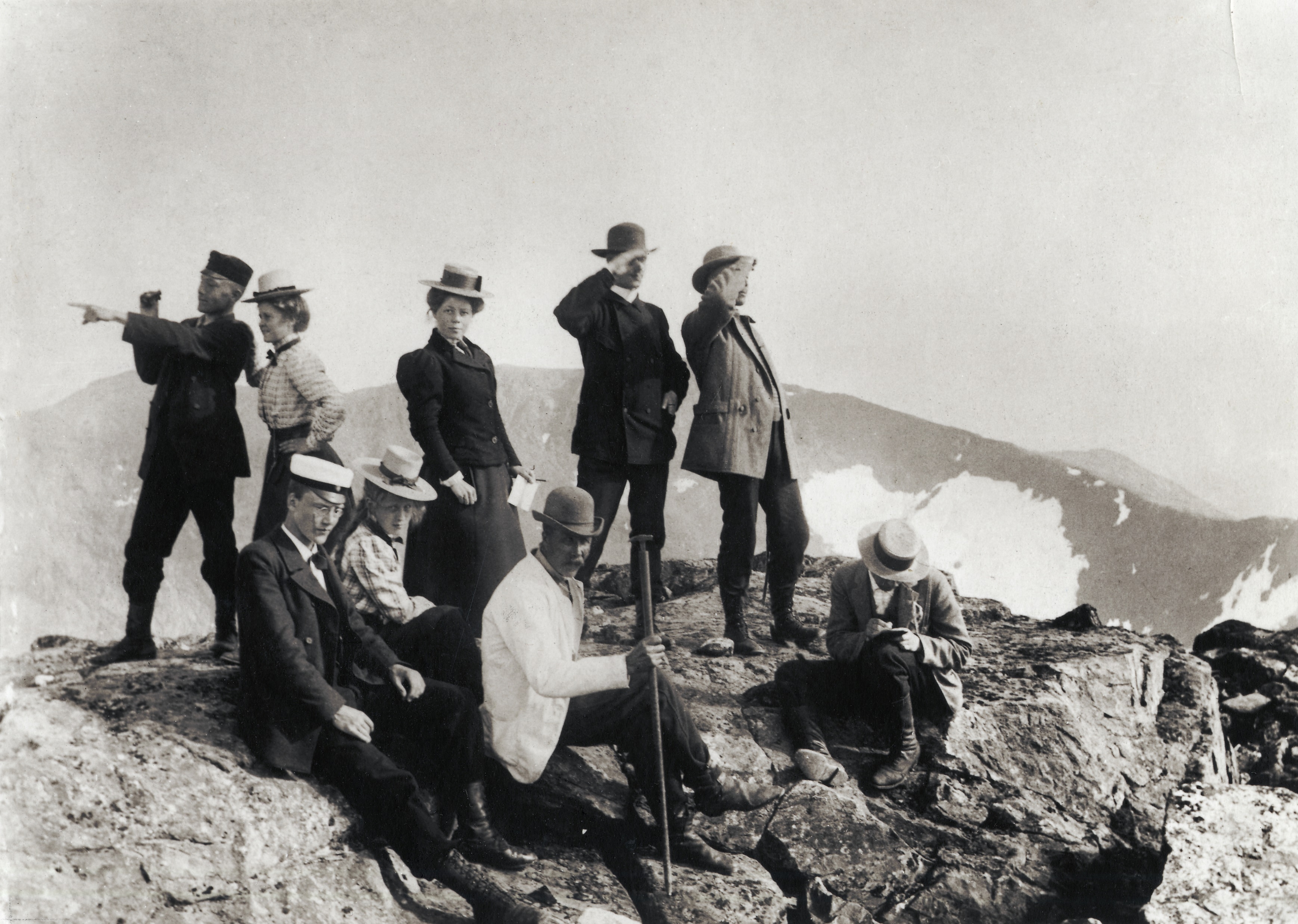 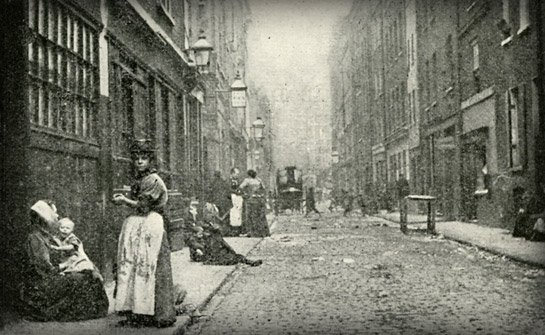 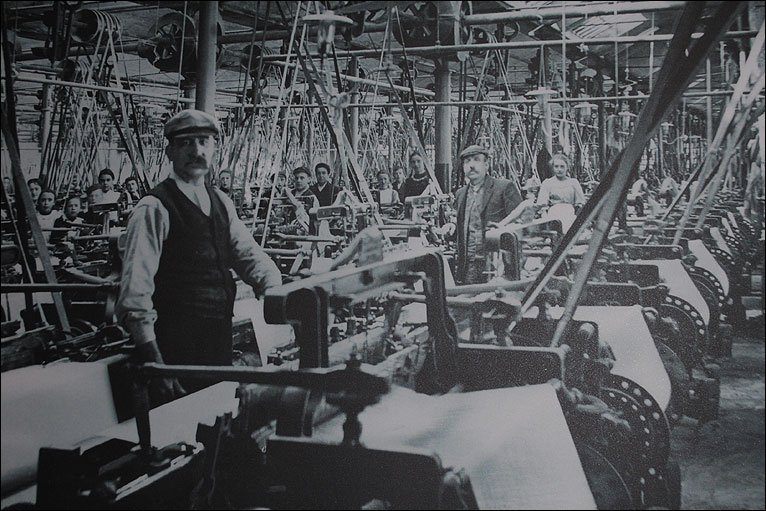 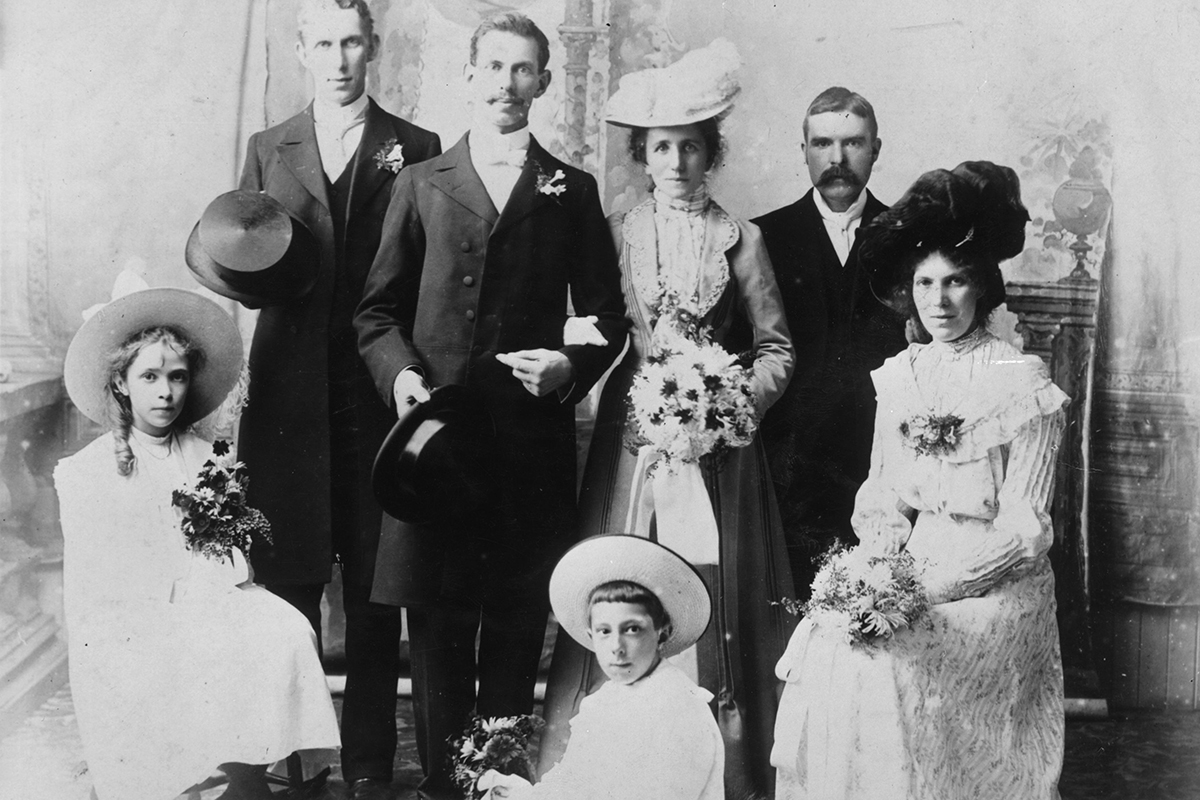 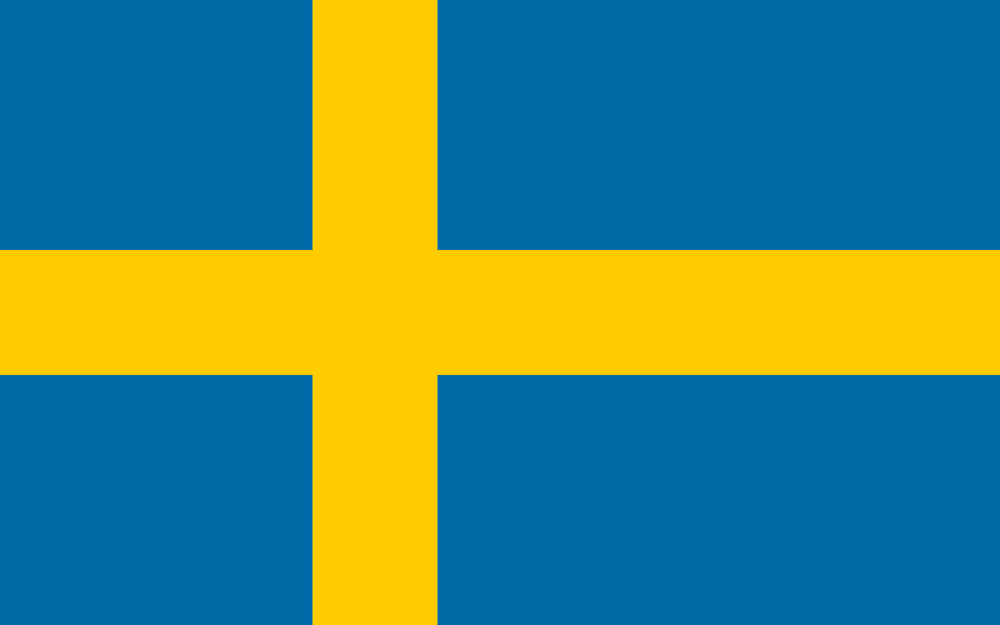 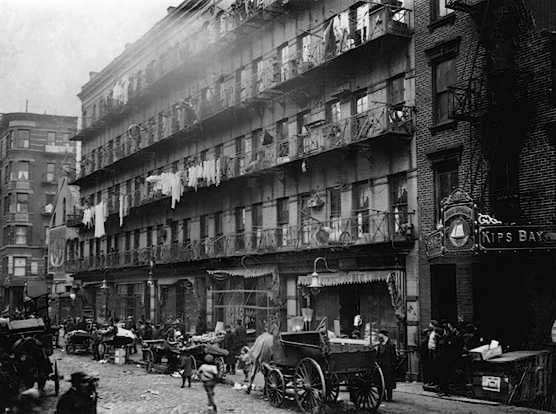 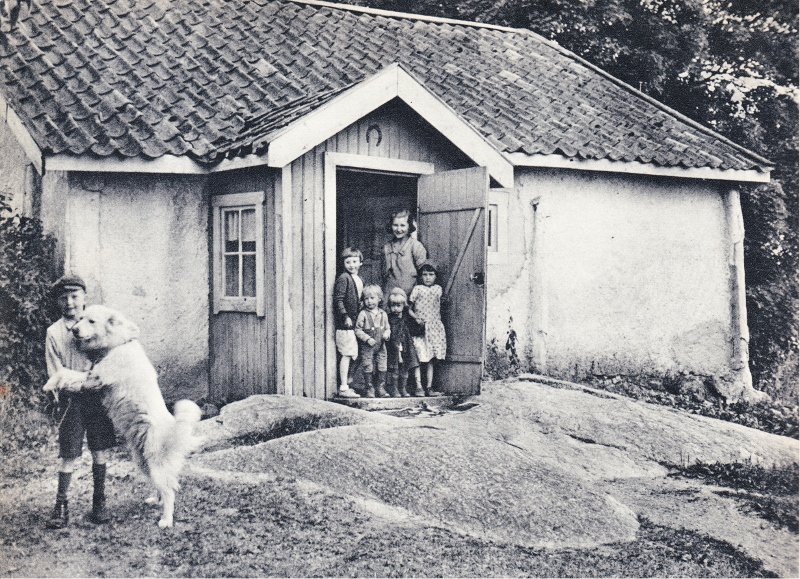 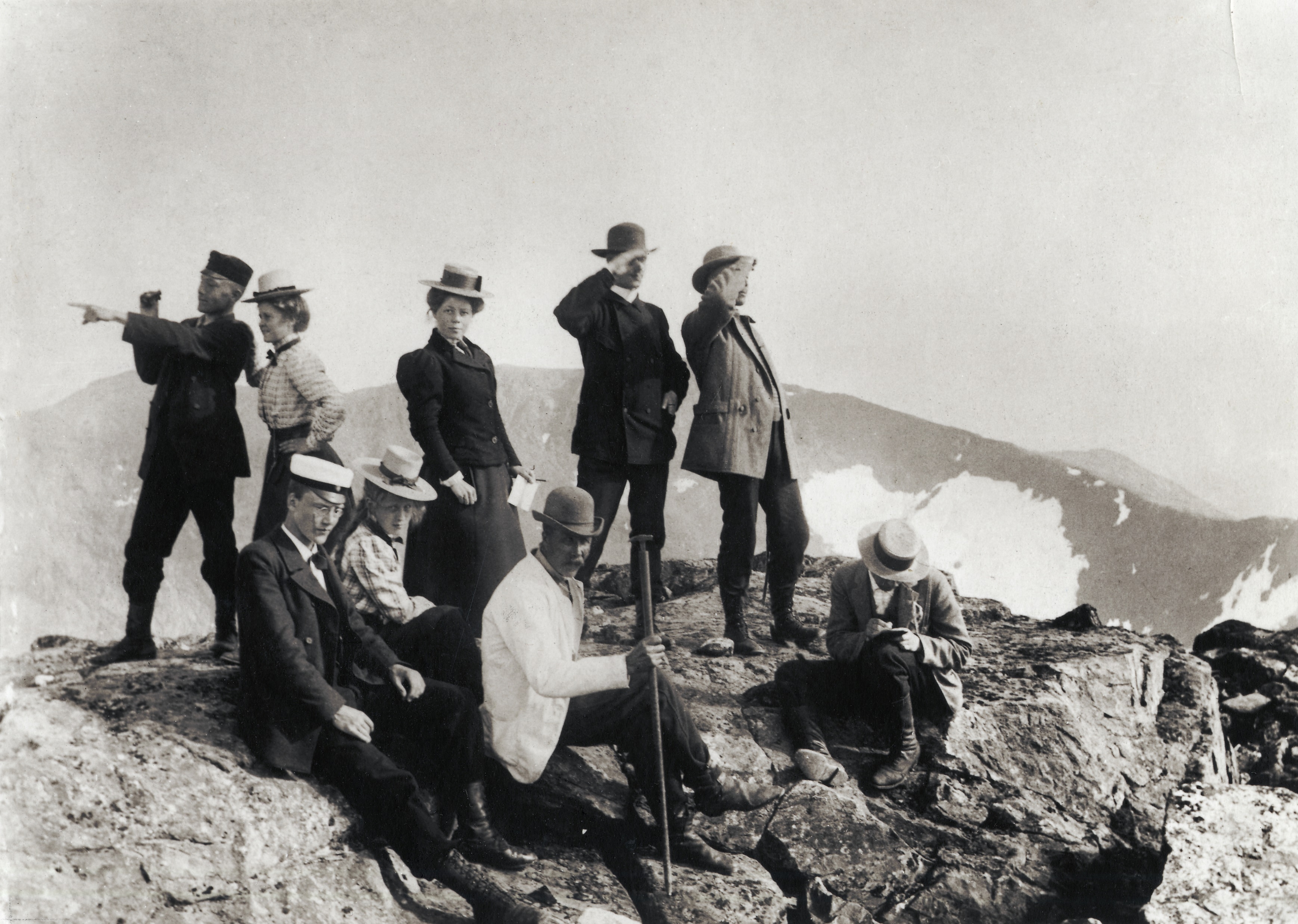 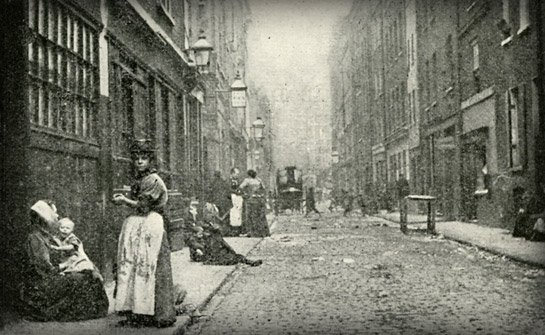 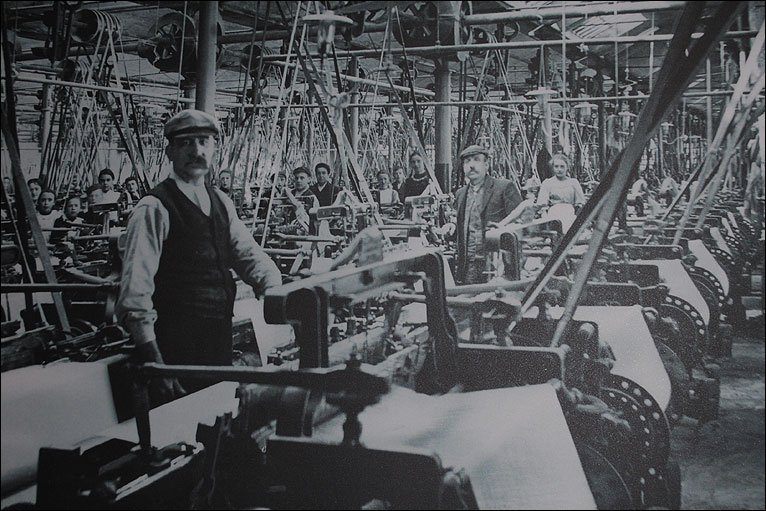 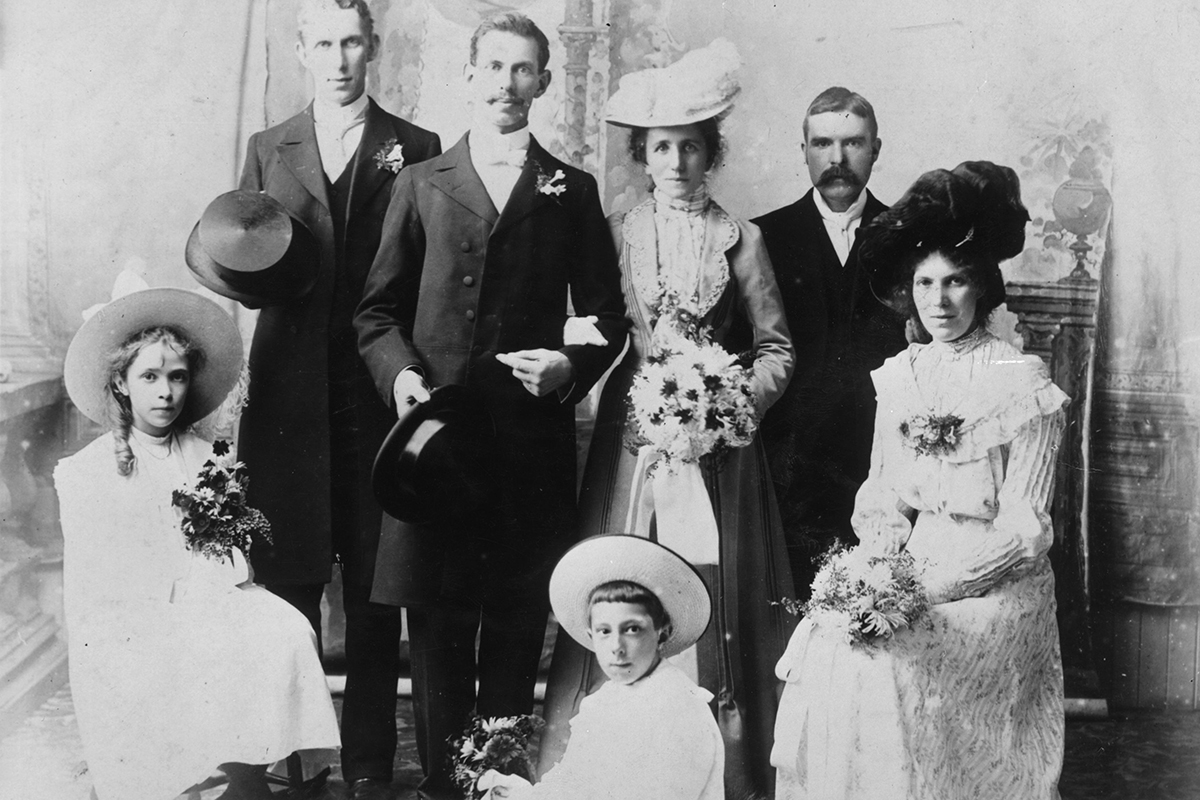 Nationalismen…
… är idéen om ett land – ett folk – en folksjäl.

…är förknippad med symboler, personer, händelser och platser mm.

…förenar alla som är en del av folket oavsett var man bor, oavsett om man är rik eller fattig etc.

…kan vara både enande och splittrande.
Nationalismen har förändrat kartan
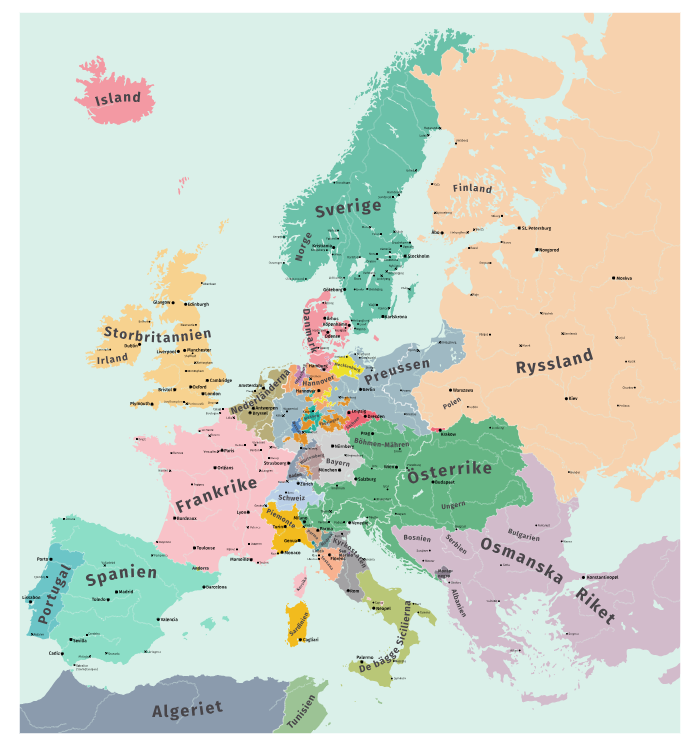 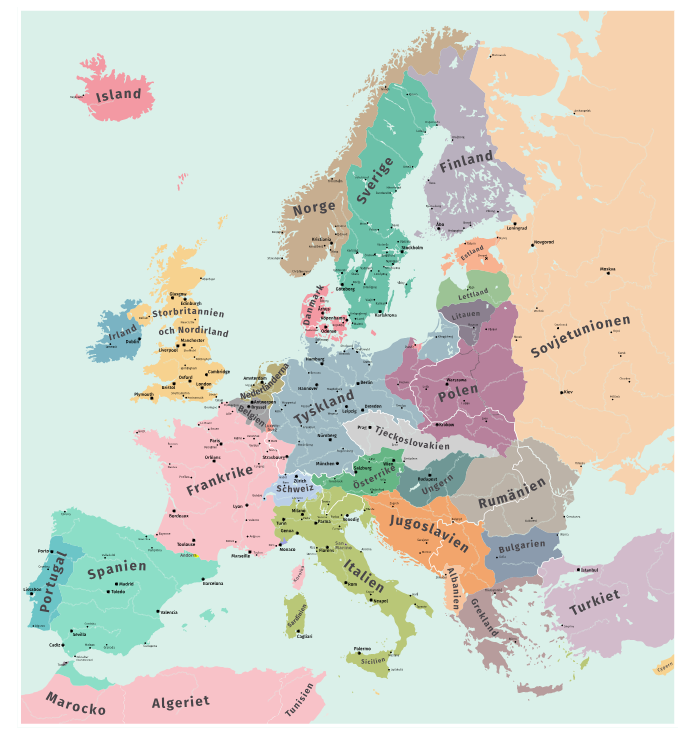 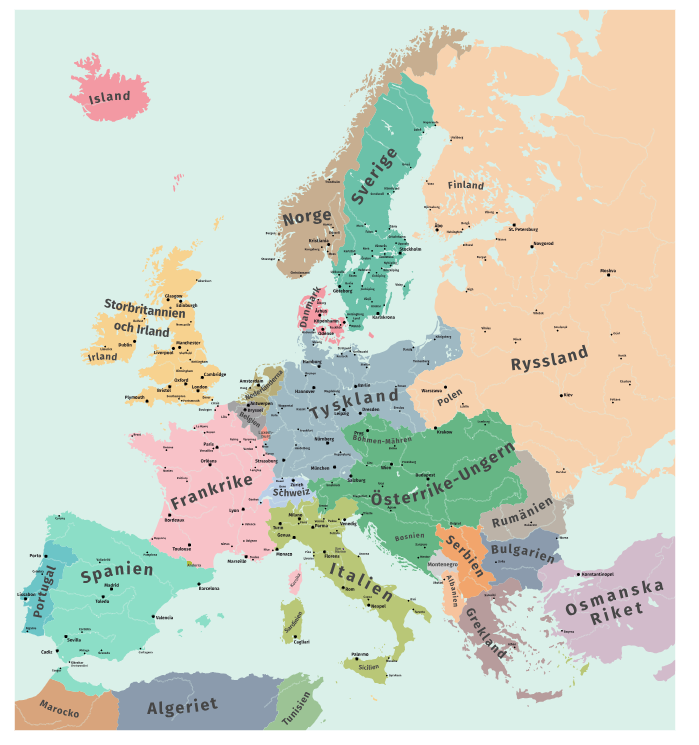 1921
1815
1914
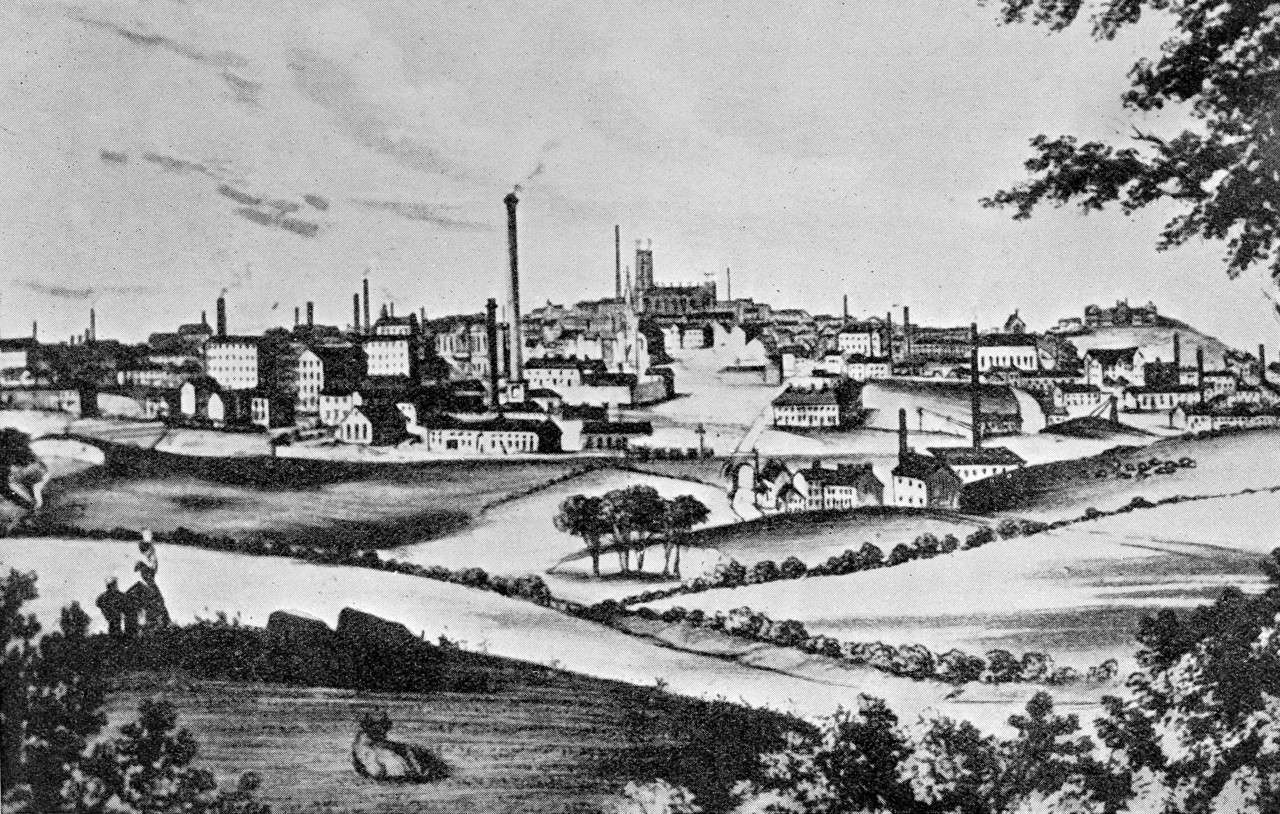 Industriella revolutionen var både en förutsättning för nationalismen, men gav också ett behov av nationalismen.
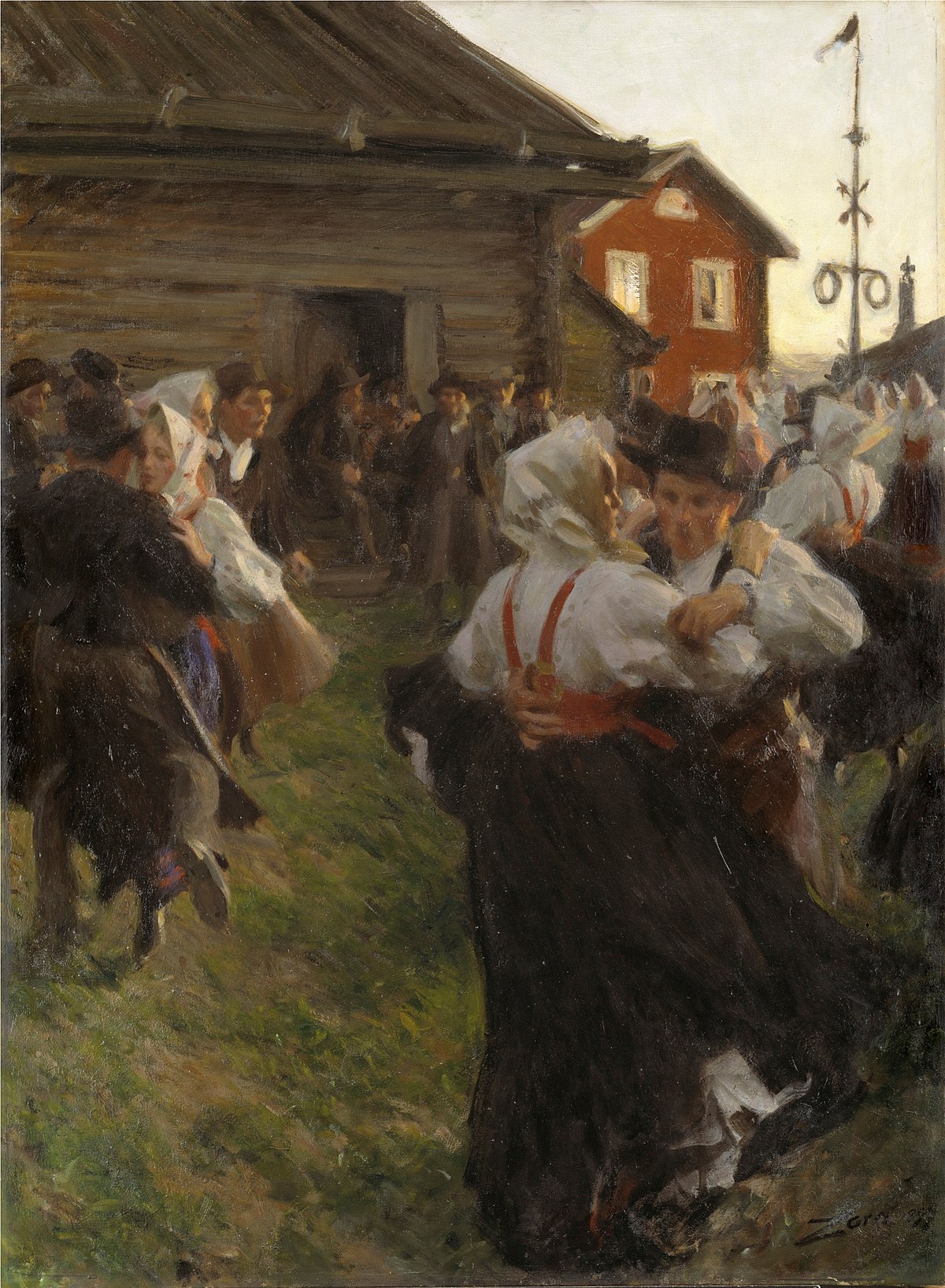 Nationalism och nationalromantik
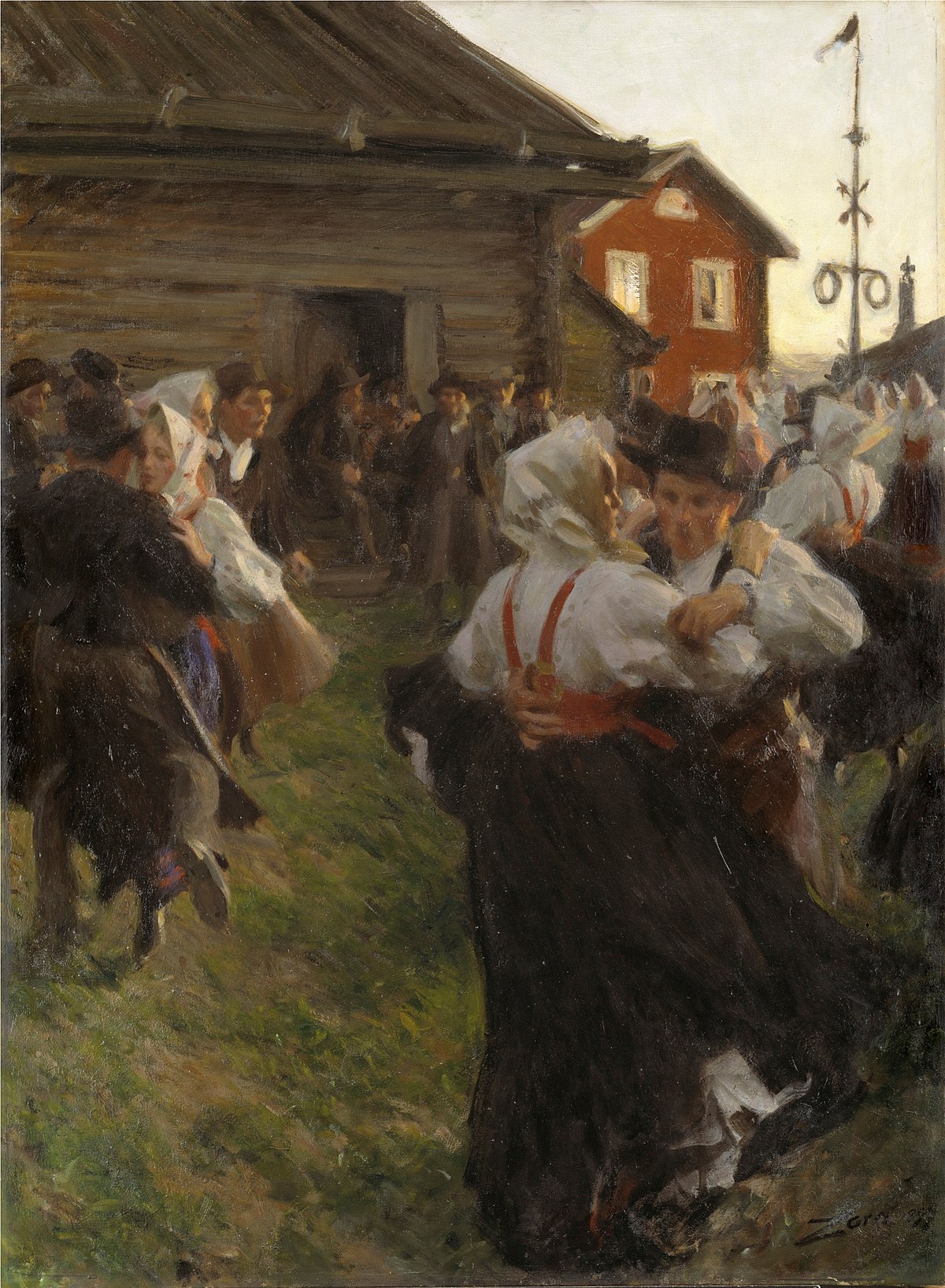 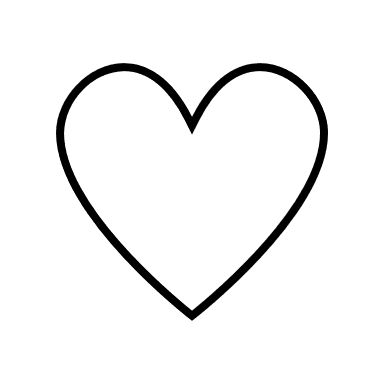 Nationalism   	  Industrialism

Urbaniseringen tömmer landsbygden.
Nostalgiska drömmar om landsbygden och naturen och skapar en nationalkänsla som växer sig stark i alla industrialiserade länder. 
Den naturromantiska konsten visar landskap,  folkdanser och hembygdsromantik.
Bonden utgjorde en typ av ideal i alla Europas länder. Han var konservativ och nationell. Storstadsmänniskan däremot ansågs ytlig och internationell och älskade pengar och nöjen.
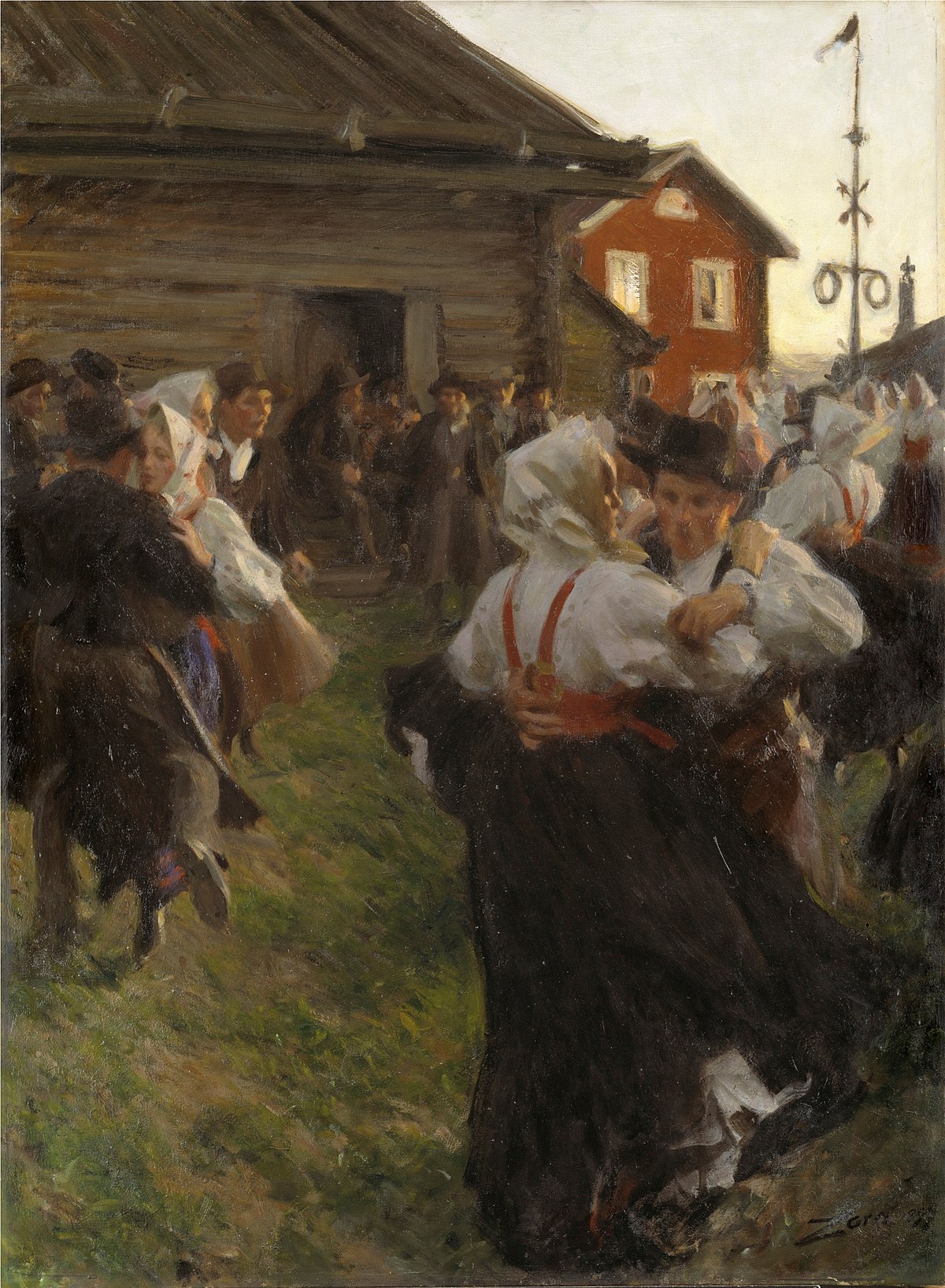 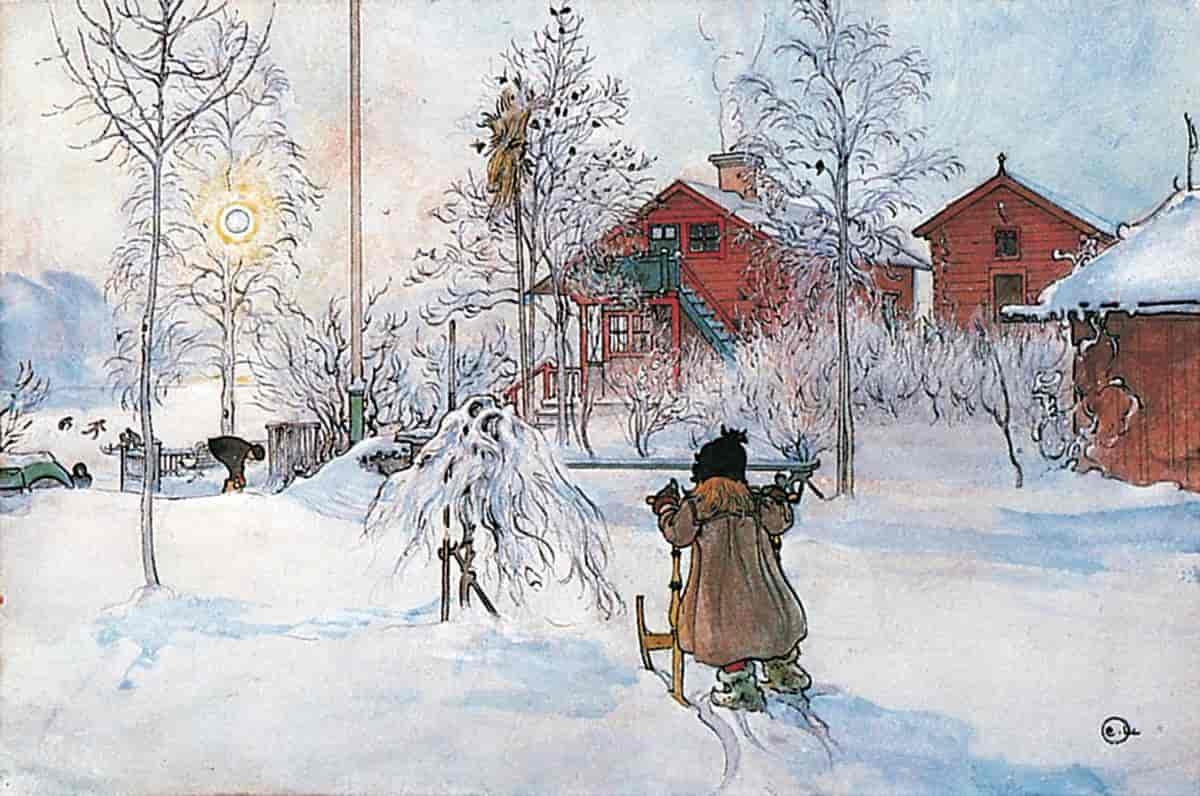 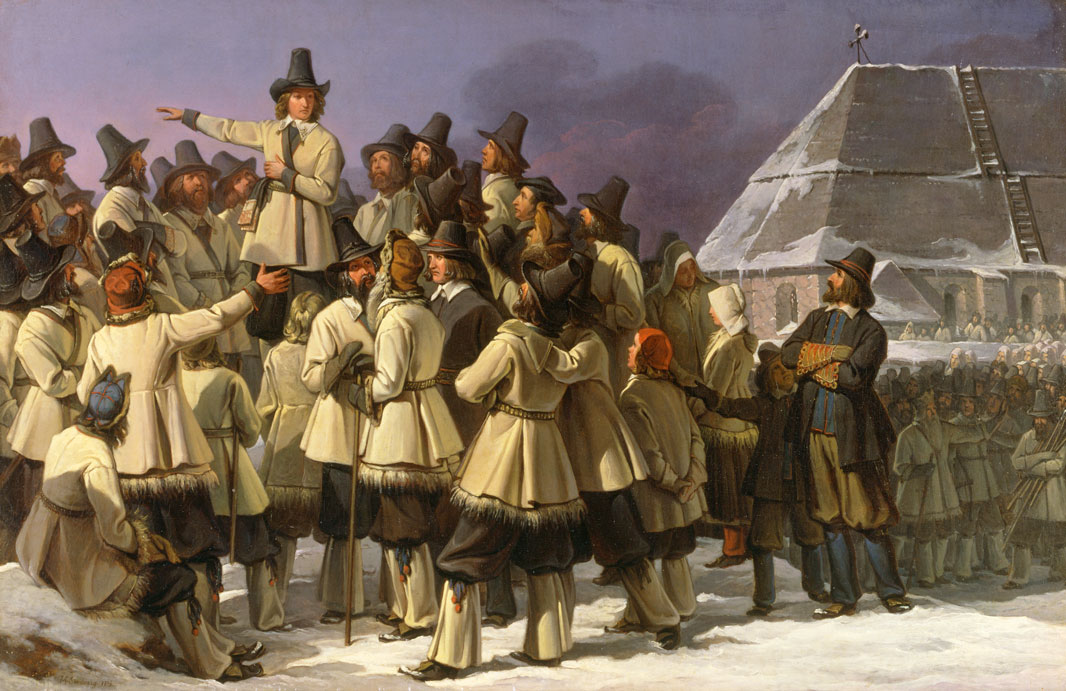 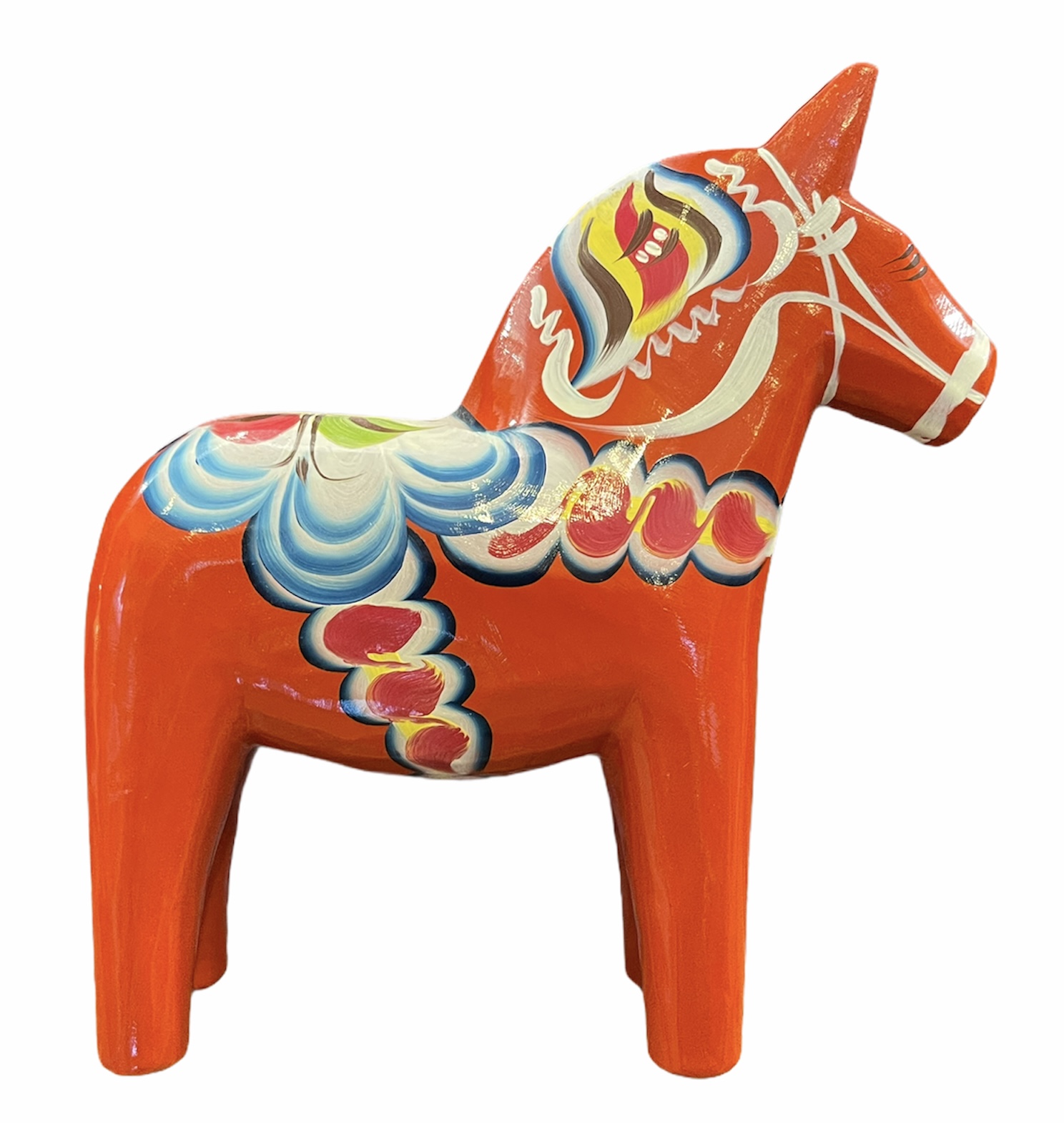 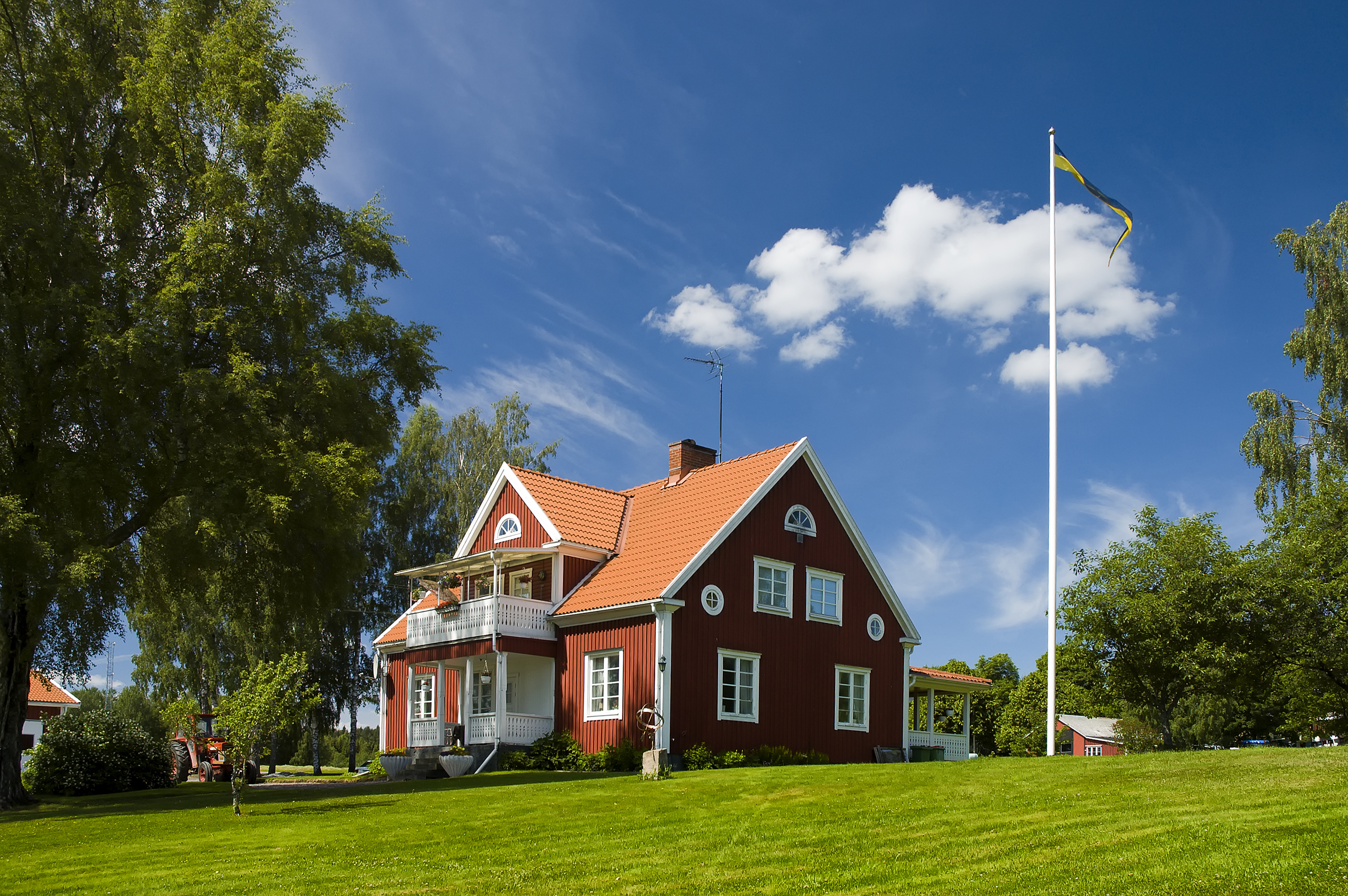 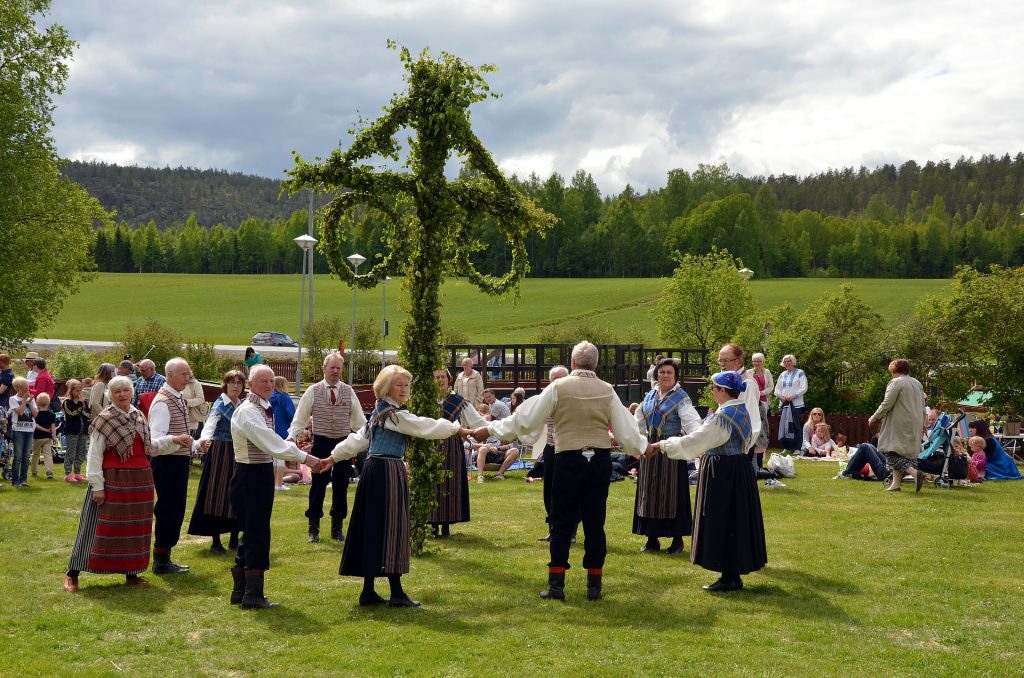 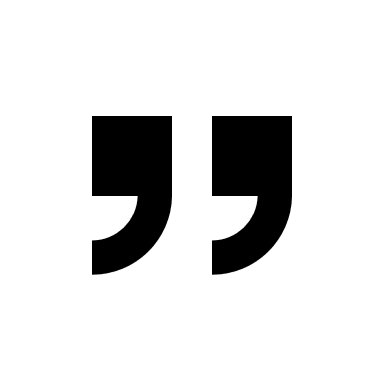 Till Dalarne måste man fara, om man vill se en natur, ännu i storartad oskuld, ett folk [...] som allt mer försvinner från jorden. Det är utseende, klädedräkt och sinnelag desamma som i Engelbrekts och Gustaf Vasas tider.

Fredrika Bremer, 1845
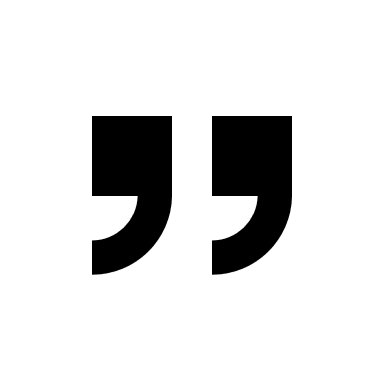 Under senare delen av 1800-talet framstod Dalarna i mångas ögon som genuint och oförstört av yttre påverkan. Konstnärer, författare och turister reste hit för att upptäcka gröna böljande landskap, dräkter, hantverk och andra folktraditioner. Med dessa karaktäriserande inslag kom Dalarna också att få ett stort symbolvärde för Sverige i skapandet av en svensk identitet under nationalromantiken.
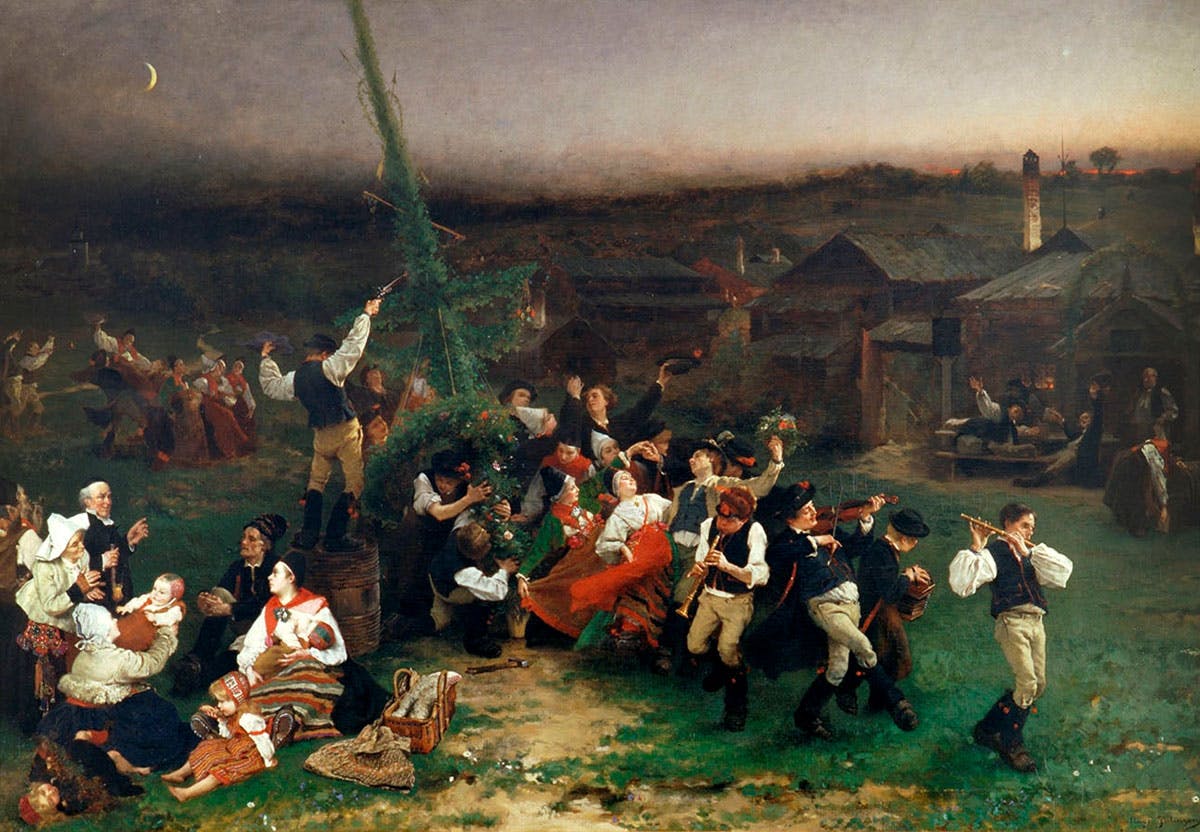 Några viktiga årtal för svensk nationalism